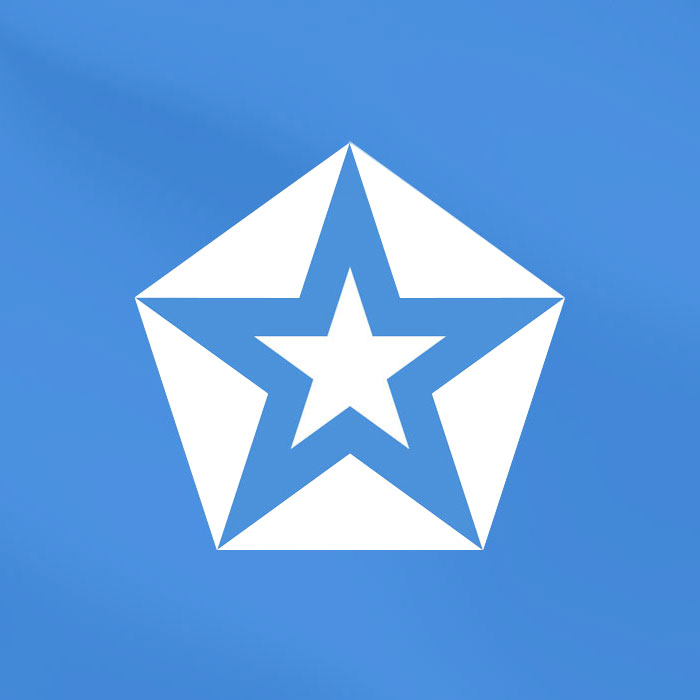 Ліга Націй
як перша міжнародна політична організація
к.  політ.  н.   ЛЕПСЬКА  Н. В.
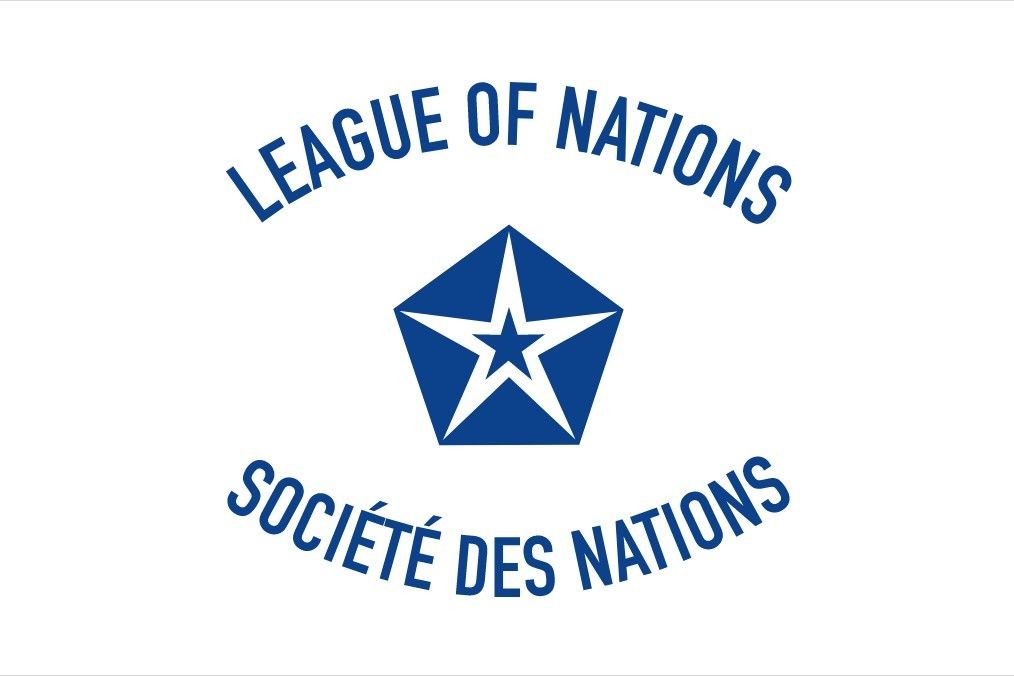 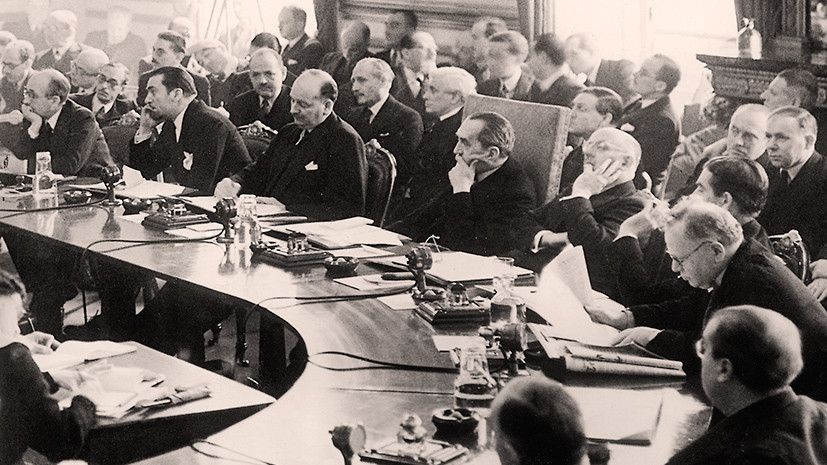 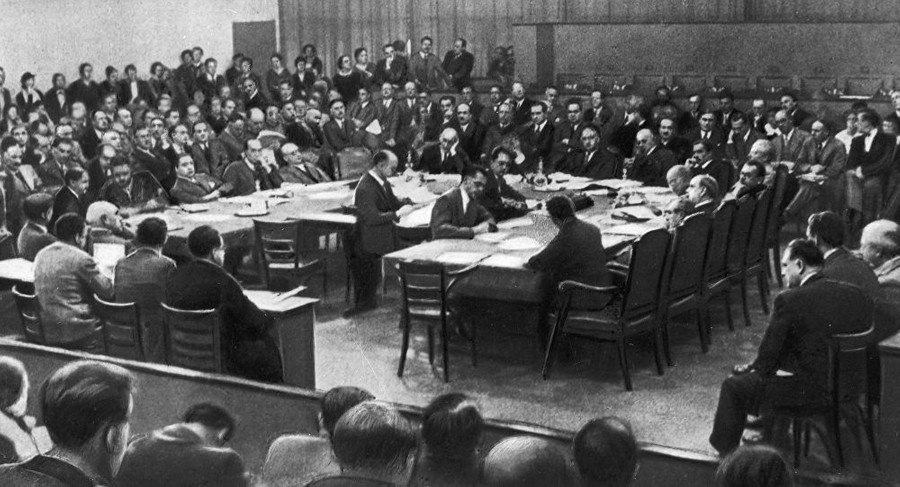 ЛІГА НАЦІЙ (англ. League of Nations, франц. Société des Nations) – перша міжнародна міждержавна організація, 
створена з метою розвитку співробітництва, досягнення миру і безпеки між народами на Паризькій мирній конференції в 1919 – 1920 рр.
Ідея створення належить міністру закордних справ Великобританії Грею.
У 1916‑му Роберт Сесіл, секретар міністерства закордонних справ Великобританії, склав попередній проект Ліги Націй. Через рік у Лондоні з'явився комітет зі створення організації. Його очолив авторитетний британський юрист лорд Роберт Філлімор - він розробив статут Ліги і на початку 1918‑го розіслав документ всім країнам, які воювали.
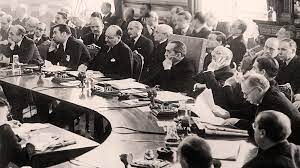 НАВІЩО СТВОРИЛИ?
Ліга Націй як міжнародний орган насправді могла внести практичний внесок до регулювання міжнародних відносин і зменшення небезпеки війни. 
2. Ліга Націй і її Статут були покликані дати правову і моральну санкцію політиці великих держав, легалізувати її в очах громадської думки, яка до 20-их років ХХ ст. вже ставала важливим політичним чинником, – перш за все в демократичних і ліберальних країнах.
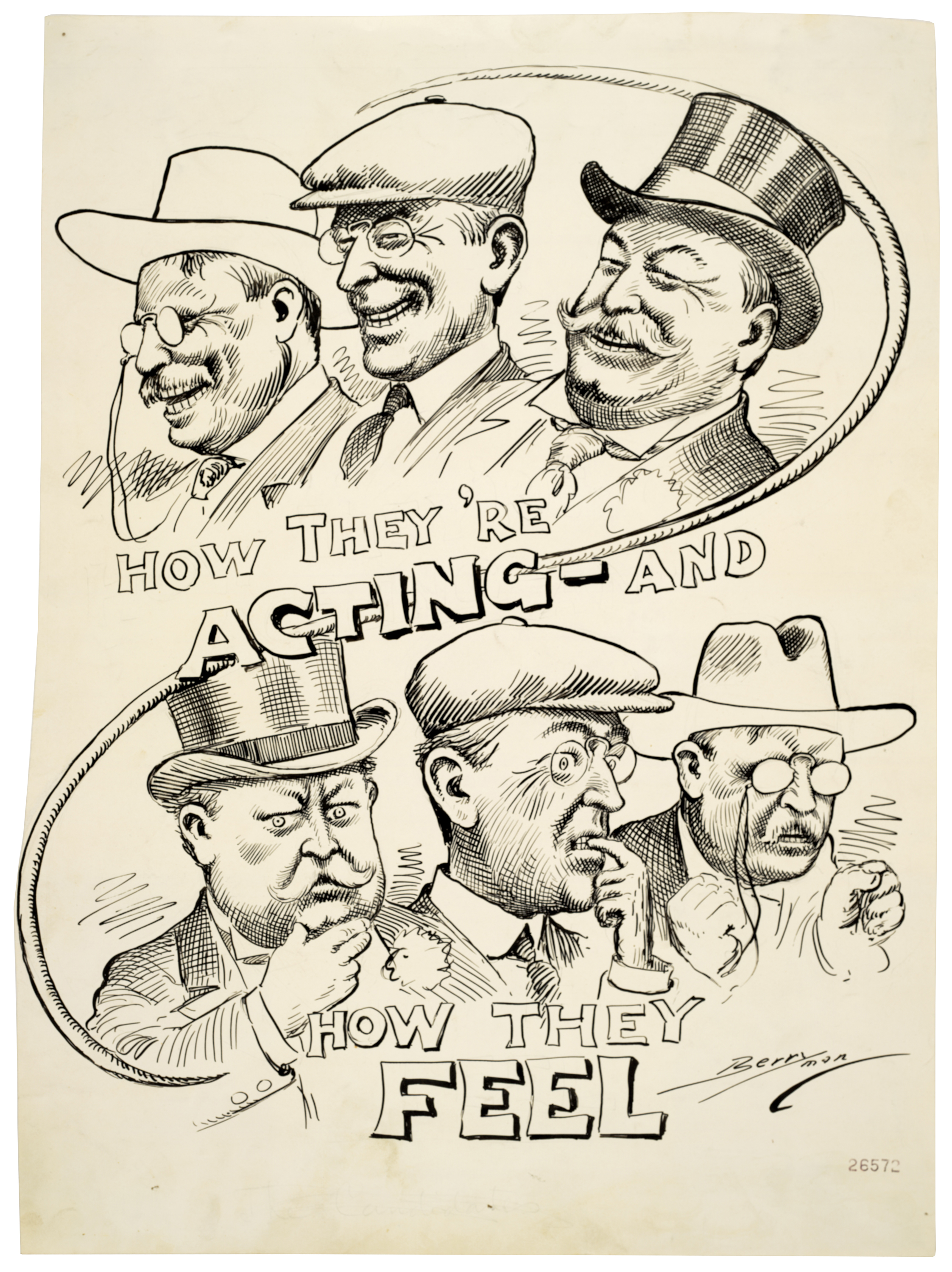 В. Вільсон: створення світового порядку потрібно починати з будівництва Ліги Націй.  Лізі як головній міжнародній організації по створенню нової системи колективної безпеки можна було навіть взагалі делегувати право розробки мирного договору з Німеччиною. В. Вільсон наполіг на підготовці проекту створення Ліги Націй спеціальною комісією. В рамках конференції був утворений
(25 січня 1919 р.) комітет з підготовки проекту Ліги Націй.
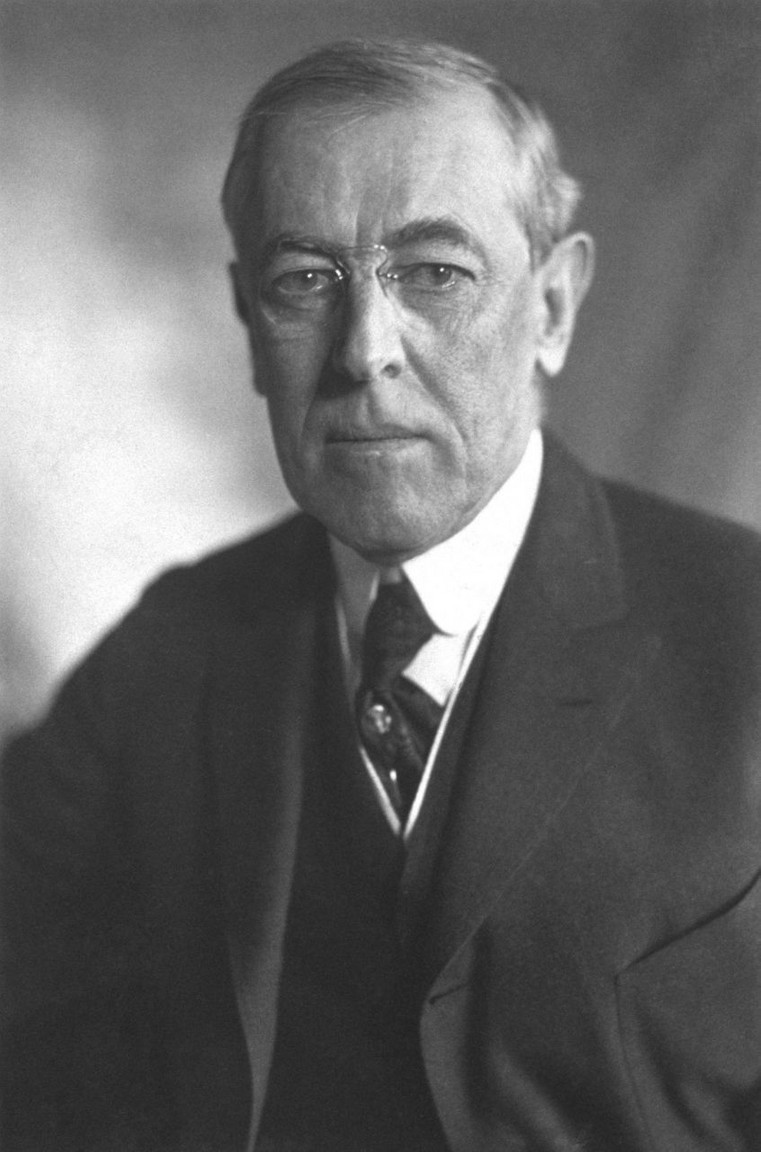 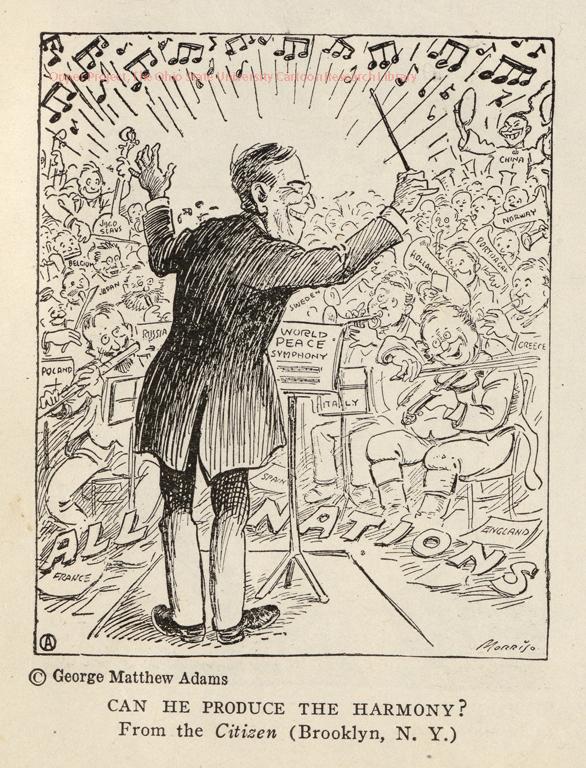 Резолюція про установу комітету по створенню Л.Н., запропонована британською делегацією, передбачала, що Ліга Націй: 
- буде створена для врегулювання всіх питань, пов'язаних з установленням миру і сприяння міжнародній співпраці, здійсненню гарантій виконання взятих міжнародних зобов'язань; 
- стане невід'ємною частиною загального договору про мир і залишиться відкритою для приєднання кожної цивілізованої нації, яка прийме і підтримає її цілі; 
- забезпечить періодичні зустрічі її членів на міжнародних конференціях (сесіях), на користь чого будуть створена постійна організація і секретаріат для забезпечення роботи Ліги Націй в перервах між конференціями (сесіями)
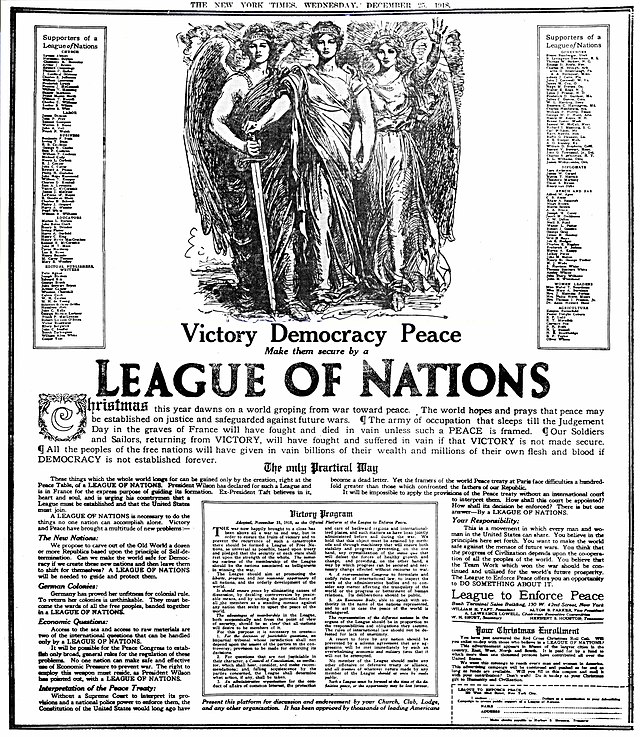 Засновники Ліги Націй -держави-переможці у Першій світовій війні 1914 – 1918 рр., а також новостворені країни Польща, Чехословаччина і Хіджаз.
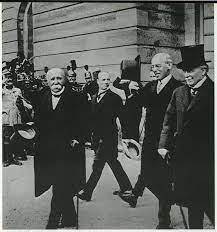 Крім того, до складу Ліги Націй увійшли країни, «запрошені до негайного вступу» (нейтральні в роки війни Аргентина, Венесуела, Данія, Люксембург, Іспанія, Колумбія, Нідерланди, Норвегія, Парагвай, Персія, Сальвадор, Чилі, Швейцарія, Швеція) Спочатку членами цієї організації стали 44 країни, пізніше кількість їх збільшилась до 52
США не стали членом Ліги
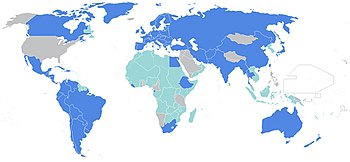 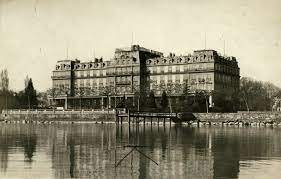 Офіційними мовами Ліги Націй були: французька, англійська та іспанська (з 1920 року). Лігою також серйозно розглядалося питання започаткування в якості робочої мови есперанто.Ліга Націй не мала ні офіційного прапора, ні логотипу. Пропозиції щодо прийняття офіційного символу висувалися починаючи з 1920 року, однак держави-члени так і не досягли угоди.
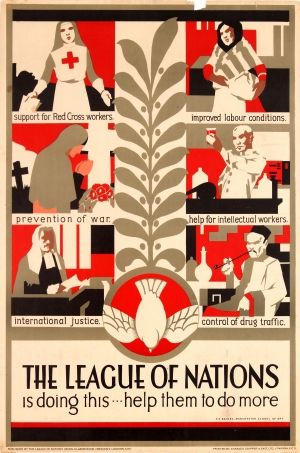 Мета:роззброєння, запобігання військових дій,забезпечення колективної безпеки,врегулювання суперечок між країнами шляхом дипломатичних переговорів,поліпшення якості життя на планеті
Це було першим випадком в історії коли гарантом міжнародного порядку мала стати міжнародна організація.
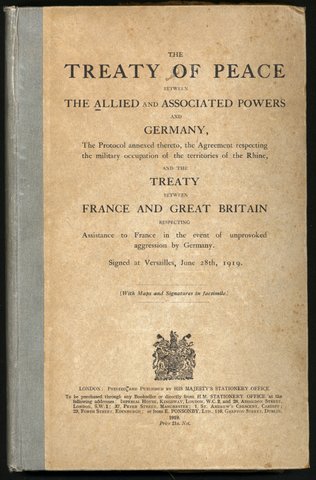 Версальський договір був зареєстрований у секретаріаті Ліги Націй 21 жовтня 1919 року, і надрукований в Treaty Series. 




Обкладинка англійського видання Договору
Головні завдання Статуту Ліги Націй
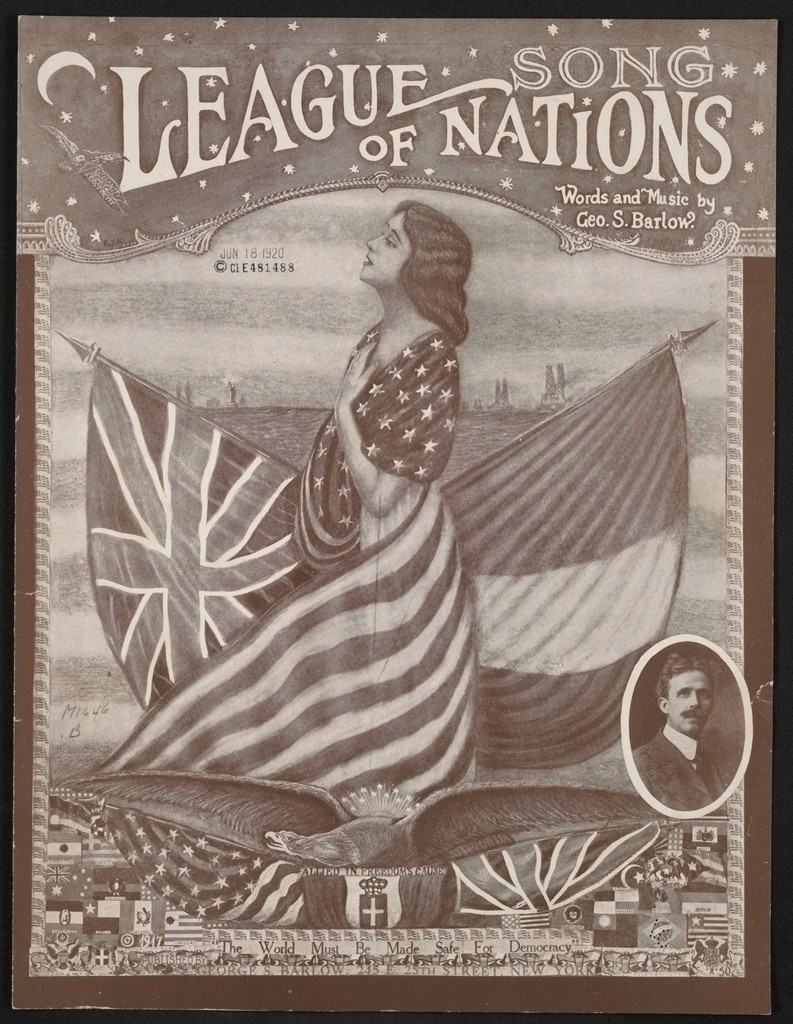 надання гарантій країнам-членам
збереження незалежності і територіальної цілісності держав;
колективні дії в разі порушення статуту і війни;
якщо конфлікт не вдається вирішити самостійно, його учасники можуть звернутися до арбітражу або Ради ЛН;
сторони не повинні вдаватися до воєнних дій протягом 3 місяців після початку скликання конференції з конфлікту
Всі члени Ліги зобов'язалися реєструвати будь-які угоди один з одним з подальшою їх публікацією. 

Також учасники вирішили обмінюватися повними і правдивими даними про рівень озброєнь, військові програми і воєнне виробництво.

Рада Ліги Націй мала раз на п'ять років розробляти плани зниження рівня озброєнь і пропонувати його урядам для розгляду
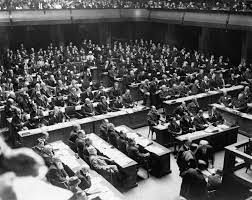 Витяг зі Статуту Ліги Націй (28 квітня 1919р прийнятий, 26 статей)Стаття 8. …скорочення національних збройних сил до мінімуму, необхідного для гарантування національної безпеки і виконання міжнародних зобов'язань.Стаття 11. Ліга Націй не може залишатися бездіяльною на випадок воєнних дій або загрози війни, спрямованих проти одного з членів організації.Стаття 12. …будь-які розбіжності між членами Ліги, що становлять загрозу миру, повинні розглядатися арбітражним судомСтаття 13. …члени організації зобов'язані визнавати й виконувати рішення, винесені цим судомСтаття 16. …Якщо один із членів Ліги вдасться до війни всупереч усім взятим на себе зобов'язанням, то він вважається агресором стосовно до решти членів Ліги. Члени Ліги зобов'язані негайно перервати з ним усі торговельні й фінансові відносини, заборонити громадянам своїх держав вступати в контакти з громадянами держави, що порушила договір…
У випадку порушення ст. 16 Рада вважає своїм обов'язком рекомендувати урядам зацікавлених країн використовувати військові сили, морські й повітряні, завдяки яким члени Ліги можуть допомогти тим збройним силам, які примусять поважати зобов'язання, взяті на себе Лігою. 
Член Ліги, який буде винним у порушенні одного з зобов'язань договору, може бути виключеним з організації.
Рішення про виключення ухвалюється голосуванням усіх членів Ліги, репрезентованих у Раді
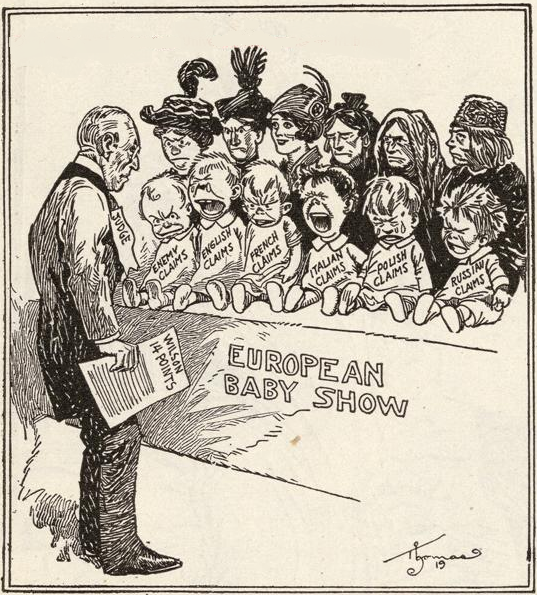 Чотирнадцять пунктів Вілсона: Європейське шоу бебі. Діти, представлені Вудро Вільсону, позначені як різні претензії англійців, французів, італійців, поляків, росіян і навіть ворога. Політична карикатура, 1919 рік.
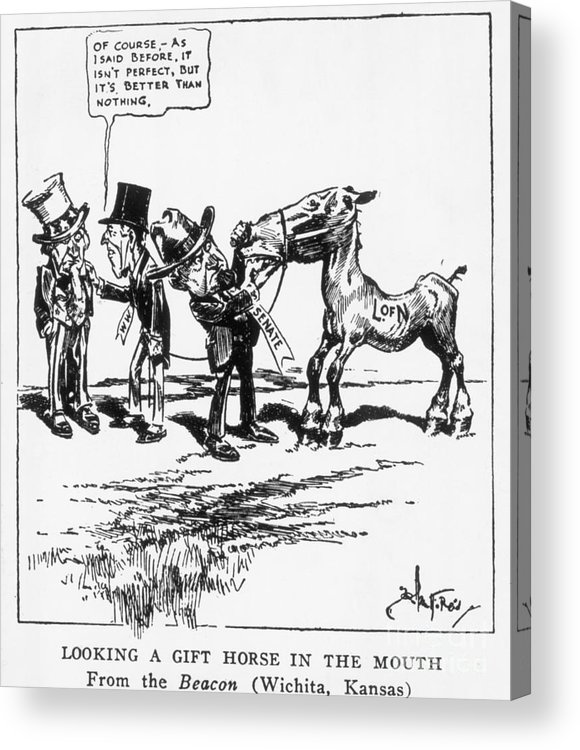 Заходи проти порушень:
порушення миру розглядається як війна проти усіх членів Ліги;
ведення повної економічної і політичної ізоляції;
формування військ з національних контингентів з метою примусу до миру;
Економічні Санкції застосовувалися в 1935 році проти Італії під час агресії а Ефіопії, але неефективно.
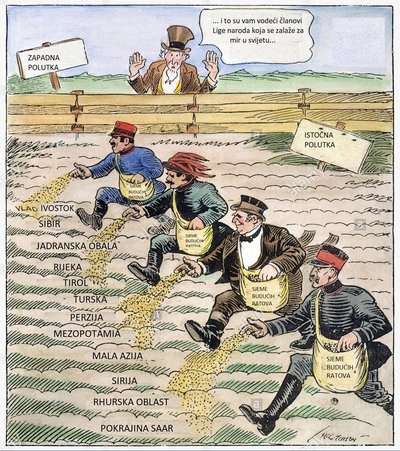 Разом з тим Статут не 
містив принципу безумовної заборони застосування сили. 

Важливе значення для механізму регулювання системи міжнародних відносин і забезпечення її стійкості мала стаття 19, яка передбачала можливість перегляду діючих договорів, якщо вони входили в суперечність з новими міжнародними реальностями і могли стати загрозою миру
Три категорії членства:- 31 країни, які воювали на боці Антанти (реально 30 держав бо 
США не ратифікували Версальську угоду, а Статут Ліги був її
складовою);- запрошені держави, які підтримували нейтралітет у війні; - - решта держав (приймалися якщо 2/3 членів ЛН будуть «за»)
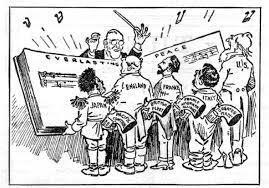 Ліга Націй :
Асамблея / збори - скликалася щорічно

Рада - складалася з постійних членів  (Британія, Франція, Італія, Японія;  у 1926 долуч Німеччина, але у 1939 залишилися лише Бр. і Фр.)  та непостійних членів (обиралися 1раз на 3 роки/щорічно Асамблеєю, спочатку було 4, потім 6, потім 8) 

Постійний секретаріат  (його роботу очолював ген. секретар).
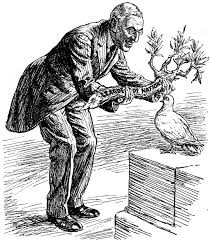 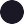 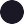 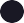 При Лізі Націй існувало 2 міжнародні установи: 
Міжнародна Організація праці та Постійна палата міжнародного суду в Гаазі
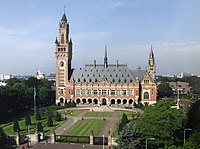 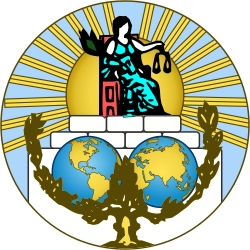 Печатка Постійної палати міжнародного правосуддя
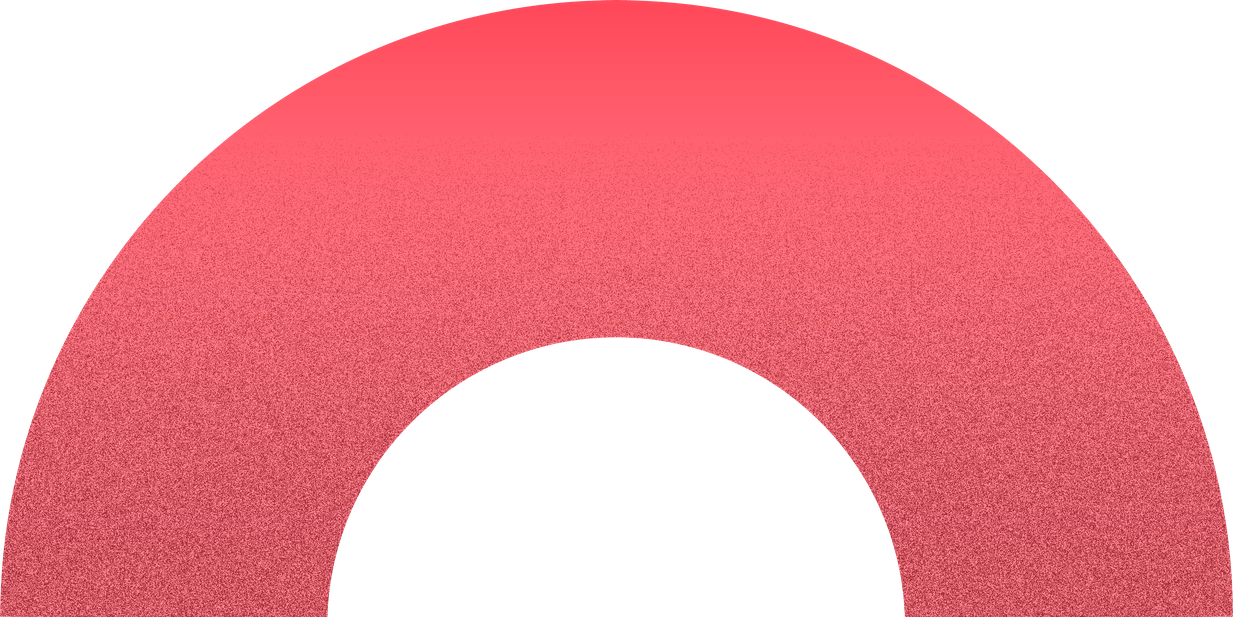 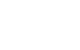 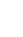 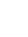 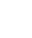 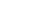 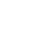 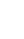 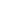 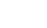 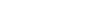 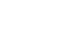 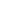 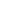 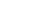 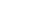 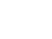 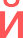 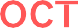 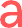 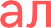 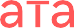 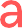 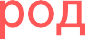 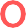 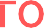 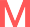 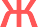 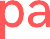 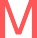 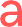 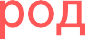 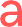 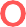 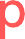 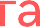 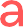 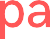 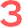 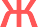 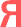 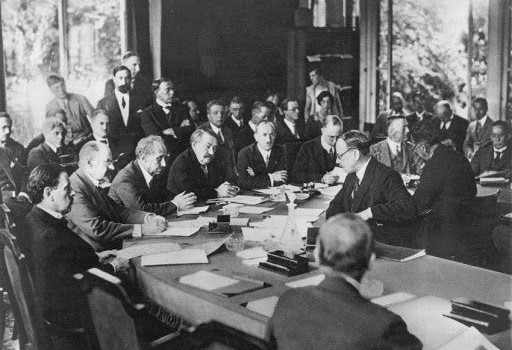 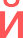 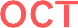 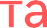 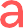 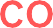 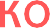 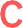 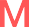 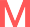 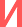 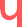 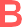 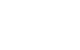 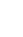 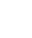 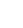 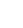 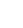 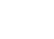 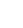 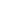 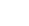 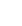 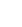 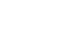 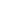 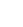 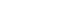 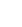 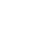 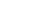 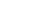 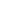 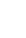 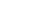 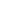 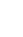 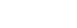 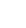 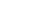 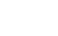 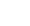 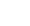 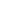 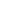 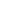 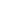 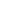 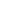 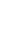 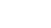 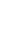 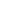 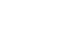 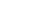 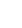 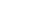 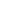 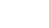 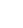 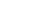 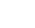 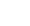 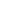 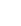 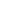 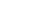 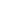 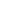 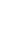 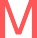 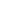 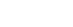 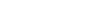 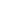 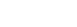 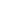 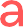 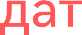 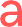 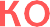 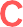 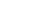 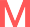 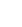 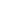 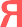 Кілька місяців учасники Паризької конференції витратили на пошуки кандидата на пост генерального секретаря Ліги. Пропозицію обійняти цю посаду надіслали десятці впливових європейських політиків, але всі відмовилися, посилаючись на надзвичайну відповідальність майбутнього генсека.
Зрештою вмовили британського дипломата Еріка Драммонда. Хоча він і перебував у правлячій тоді Ліберальній партії, але все ж був рівновіддалений від політичних процесів як у своїй країні, так і в світі. У перші роки існування організації це посилило авторитет Ліги.
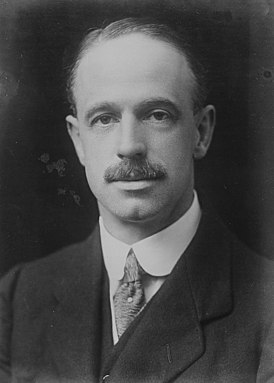 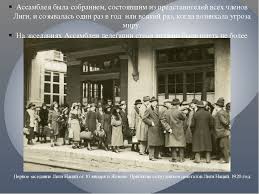 Перше засідання Ліги Націй 16 січня 1920
Відкриття першої асамблеї Ліги було схоже на фестиваль. В Женеву з'їхалися з сім'ями, помічниками та секретарями представники країн-учасниць. Вулицями ходили духові оркестри. А ввечері після першого засідання в небі над Женевським озером прогримів святковий салют.
І тоді ж заклали перший символічний камінь у фундамент майбутнього Палацу Націй. На ньому вибили напис: «Закладено воістину і закладено добре Вудро Вільсоном, президентом Сполучених Штатів Америки»
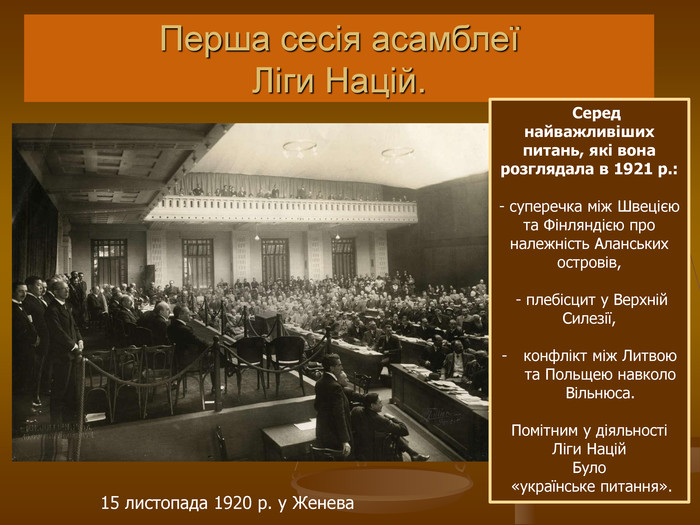 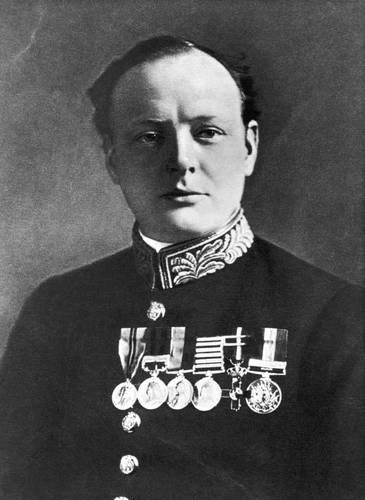 Уїнстон Черчілль, майбутній прем'єр-міністр Великобританії, тоді записав у щоденнику: 
"Хто буде сумніватися в тому, що на цій гранітній скелі і навколо неї виросте з часом палац, куди рано чи пізно будуть довірливо звертатися всі люди всіх країн з повною впевненістю, що всі їхні запити будуть задоволені?"
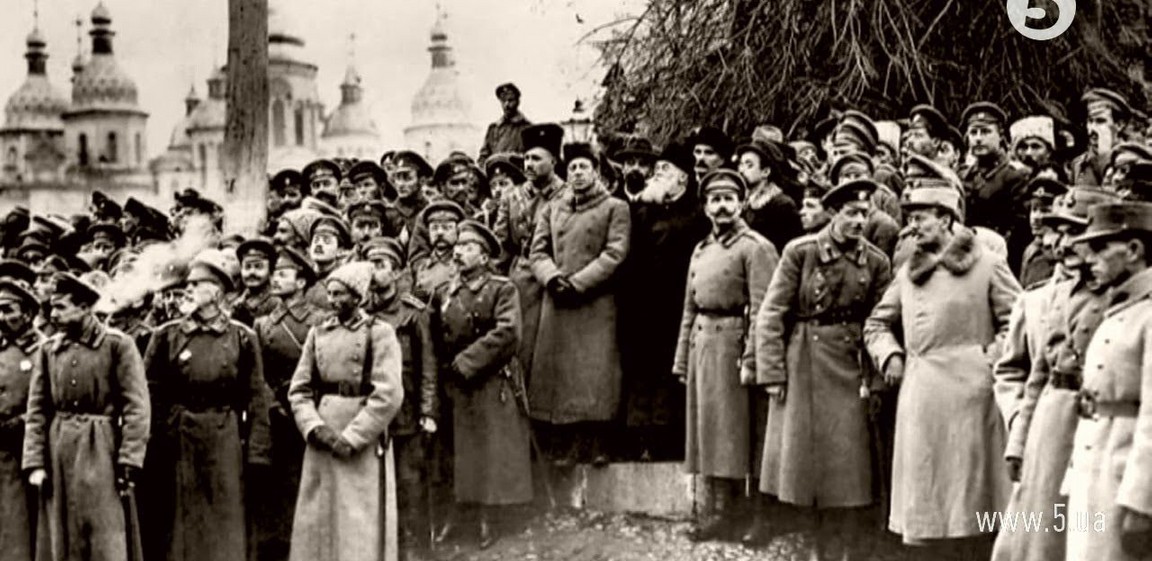 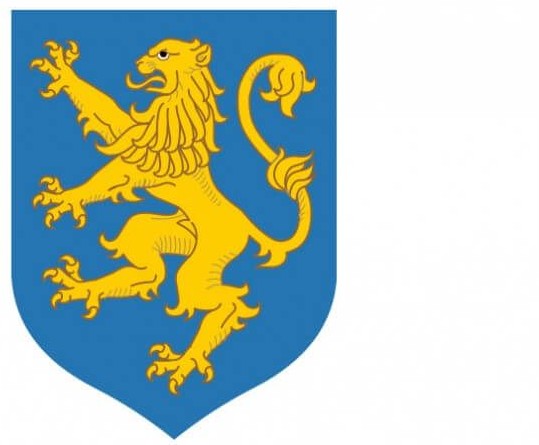 1920 р. заявку про вступ у члени Ліги Націй подав уряд Української Народної Республіки. Однак країни Антанти – засновниці Ліги Націй – не визнали суверенності української держави. Безуспішними були й різного роду звернення до Ліги Націй урядів УНР та уряду Західноукраїнської Народної Республіки.
Щодо проблем життя українців в УСРР, то в Лізі Націй розглядалися лише питання, пов'язані з наданням допомоги потерпілим в Україні внаслідок голоду 1921–1923 років та голодомору 1932–1933 років в УСРР.
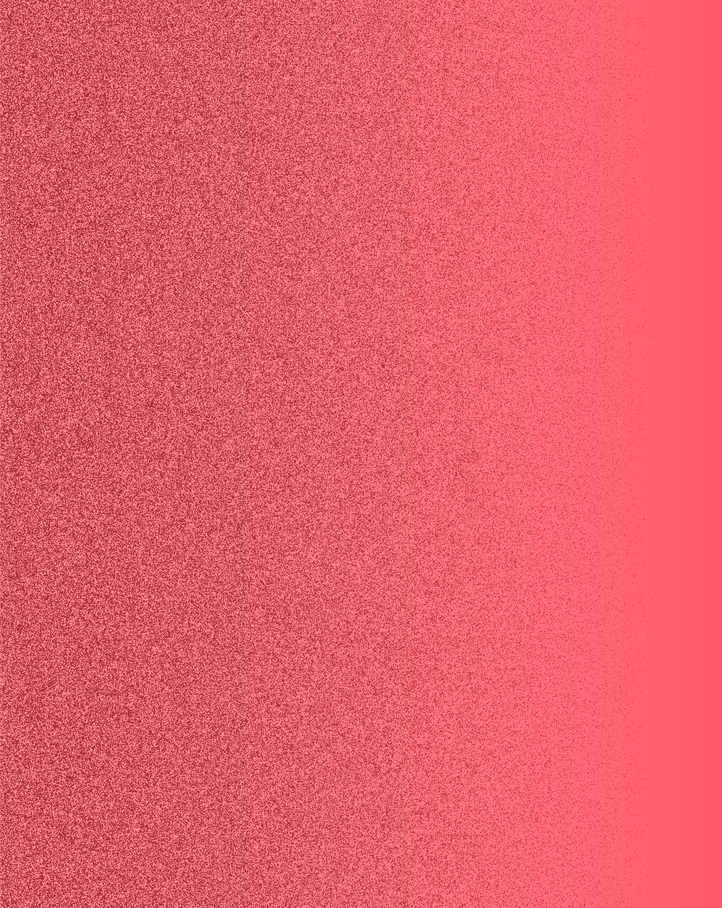 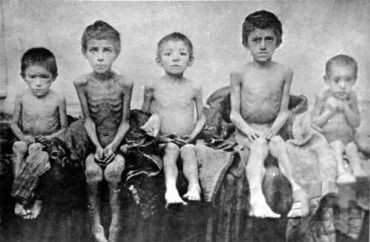 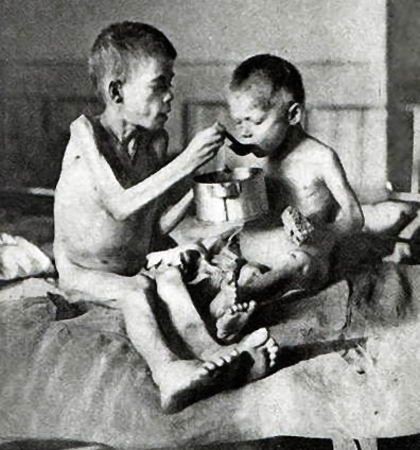 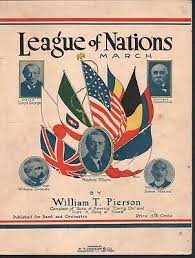 Провідну роль у Лізі Націй відігравали Велика Британія й Франція, вони використовували її як інструмент міжнародної політики переможців у Першій світовій війні для збереження існуючого становища в поділеному ними світі.
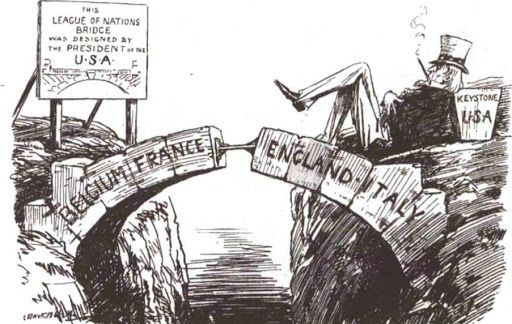 В 1934-му, після виходу з Ліги Націй Німеччини та Японії, її членом (на запрошення 34 держав) став СРСР.
Здобутки Ліги Націй
- Ліга Націй мала глобальний характер і несла глобальну відповідальність за відвернення війни погодженими діями її членів.
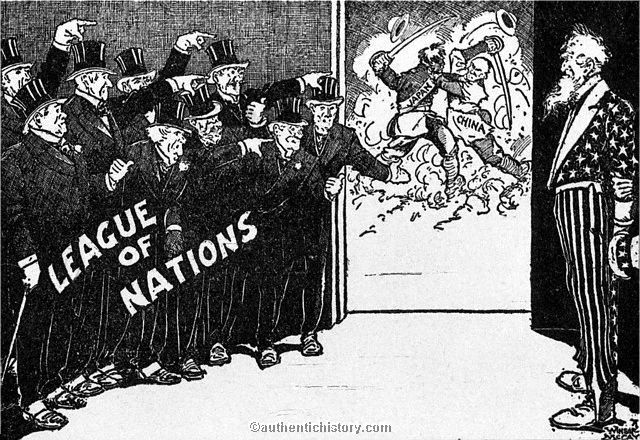 - Фінансове відновлення Австрії і Угорщини.
- Реорганізація банкової системи в Естонії та Румунії.
- Валютні реформи в Китаї.
- Боротьба з епідеміями і інфекційними захворюваннями
Ліга відіграла у ряді випадків позитивну роль у розв'язанні післявоєнних проблем. Так, за перші 10 років свого існування (1919-1929-рр.) Лігою було розглянуто 30 міжнародних конфліктів, і більшість з них вдалося розв'язати
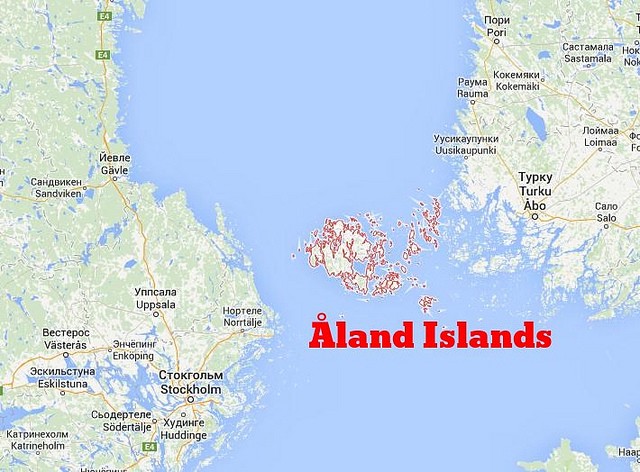 Аландські острови  - архіпелаг з близько 6500 островів між Швецією і Фінляндією. Острови мали шведськомовне населення, але в 1809 р. Швеція передала як Фінляндію, так і Аландські острови Російській імперії. Коли Фінляндія оголосила незалежність в грудні 
1917 р. після Жовтневого перевороту, більшість населення Аландських островів висловилась за те, щоб знову стати частиною Швеції. Фінляндія, проте, вважала, що острови є частиною їх нової держави, оскільки росіяни включили їх в Фінляндське генерал- губернаторство (1809 р. )
Шведський уряд підняв питання перед Лігою Націй в 1921 р. Після розгляду, Ліга Націй визначила, що острови повинні бути частиною Фінляндії, але управлятися автономно, відводячи потенційну війну між двома країами.
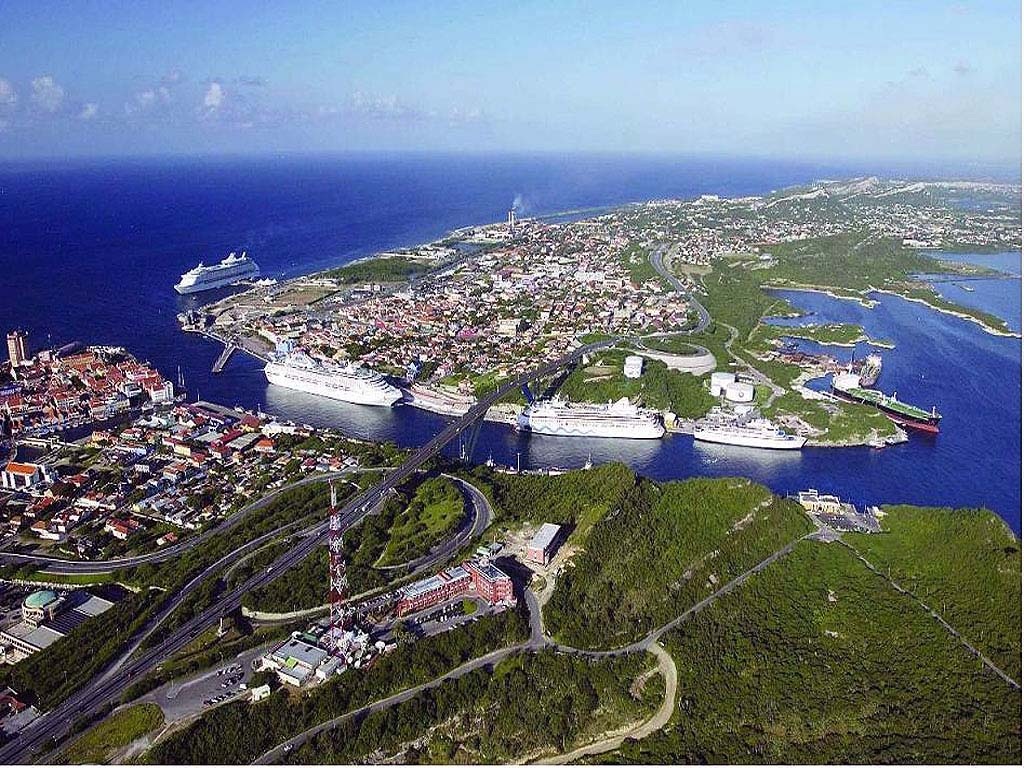 Вирішення проблеми Албанії: кордон між Албанією і Королівством Югославією збережено в суперечці після Паризької мирної конференції у 1919, і югославські війська зайняли частину албанської території. 

Ліга Націй послала комісію представників до регіону. Комісія зробила висновки на користь Албанії і югославські сили відійшли в 1921 р. 
Війні знову запобігли.
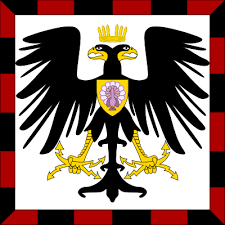 Портове місто Мемель (зараз Клайпеда) був під контролем Ліги після кінця Першої світової війни і управлявся французьким генералом протягом трьох років. 
Хоча населення було здебільшого німецьким, литовський уряд висловив претензії на території, і литовські сили вторглися в 1923 р. в це місто. 
Ліга Націй погодилась, на те щоб віддати землю навколо Мемеля до Литви, але оголосила, що сам порт повинен зберегти міжнародну зону; 
Литва на цю пропозицію погодилась. 

Дане вирішення проблеми вважалося як невдача (Ліга виступала проти використання сили), але збереження міжнародного статусу порту, без істотного кровопролиття, було перемогою Ліги Націй.
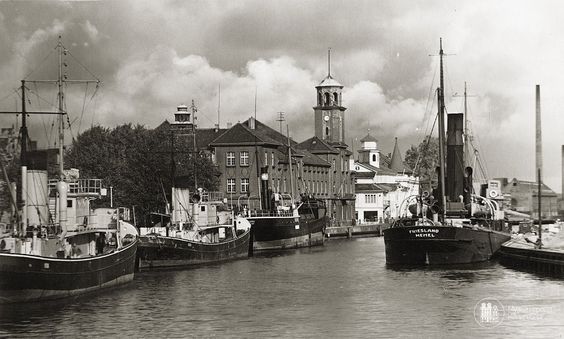 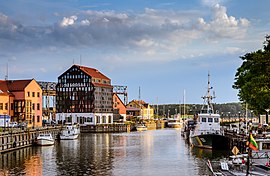 Ліга Націй полегшувала становище біженців, особливо в Туреччині в періоді до 1926 р. Одним з ії нововведень в цій області було введення Паспорта Нансена в 1922 р., який був першим міжнародно визнаним посвідченням особи без громадянства для біженців.  Фрітьоф Нансен (верховний комісар Ліги у справах біженців) за свою активну гуманістичну діяльність у 1922 р. отримав Нобелівську премію миру
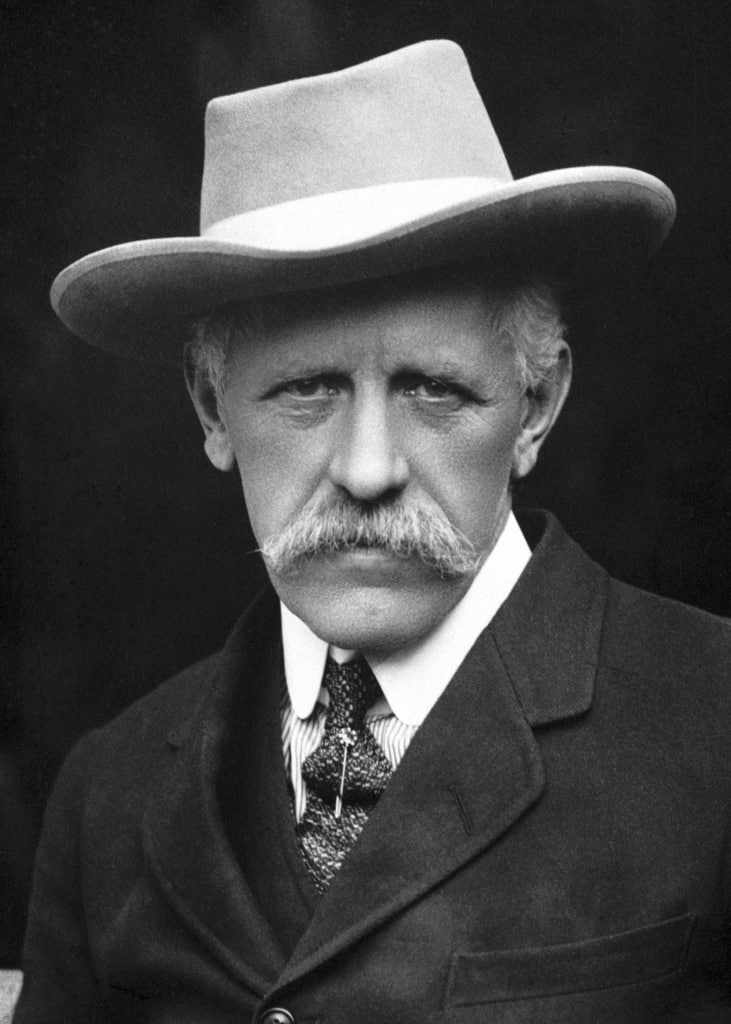 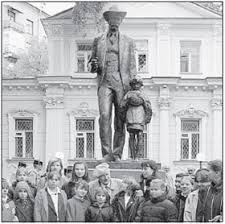 Фритьоф Нансен
Нансенівський паспорт був офіційно затверджений на конференції в Женеві. Внаслідок рішення Ліги Націй від 12 липня 1924 року, він був виданий більш ніж 320 тисячам вірмен, що втекли від геноциду 1915 р.
 Вже в 1942 р. нансенівський паспорт визнавався 52 країнами, за фактом будучи переїзним документом для біженців. Нансенівський паспорт могла отримати людина за двох обов'язкових умов: будь-яке посвідчення особи та підтвердження того, що особа є емігрантом (Володимир Жаботинський Володимир Набоков Сергій Рахманінов Ігор Стравінський, Ілля Рєпін, Іван Бунін…)
 Усього було видано близько 450 000 нансенівських паспортів людям, які з тих чи інших причин втратили своє громадянство, опинившись біженцями у чужих країнах. Незважаючи на своє велике значення після Другої світової війни, цей документ уже вийшов із вжитку і більше не видається, хоч і зберігає юридичну силу для тих, хто колись отримав його. На сьогоднішній день офіційно нансеновський паспорт визнається лише кількома країнами: Буркіна-Фасо, Еквадор, Мавританія, Того, Замбія.
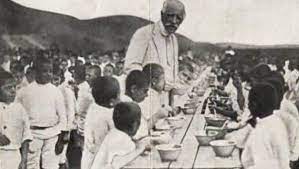 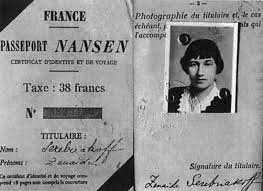 Мінуси діяльності Ліги Націй:
санкції не мали всеохоплюючого характеру;
рішення в Асамблеї і Раді Ліги приймалися за принципом одностайності і будь-який член Ліги Націй міг накласти вето і паралізувати діяльність Ліги Нацй̆;
Ліга Націй не набула впливового характеру через відсутність США і СРСР;
кількість комітетів не було лімітовано – їх була величезна кількість;
Відсутній координацйний орган і лише в останні роки було створено 2 комітети з координації;
традиційне суперництво між Великою Британією і Францією
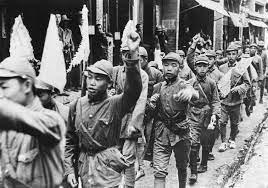 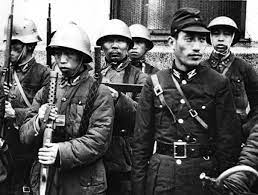 Ліга Націй фактично не заборонила окупації Руру. За Версальським договором Німеччині довелося сплатити відшкодування грошима або товарами у обумовленому переліку. Проте, в 1922 р. вона не змогла провести оплату. 
У 1923 р. Франція і Бельгія вторглися в індустріальне серце Німеччини, Рур, не зважаючи що це було пряме порушення правил Ліги. Францією, що входила в склад Ради Ліги, і Британією, що коливалась, щоб приструнити її близького союзника, нічого не було зроблено в Лізі Націй. Це був істотний прецедент для подальшого невиконання вимог Ліги.
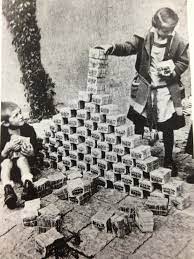 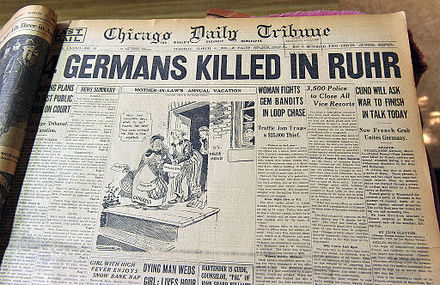 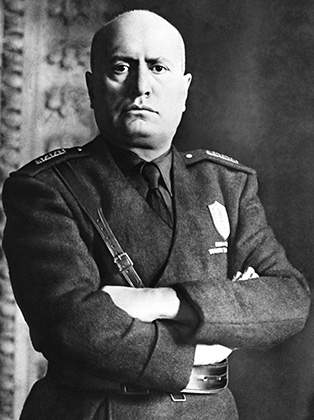 У конфлікті на Корфу Л.Н. також продемонструвала свою слабкість, адже одне головне прикордонне поселення, залишилося територіально не визначеним після Першої світової війни на кордоні між Грецією і Албанією. 
Рада Л.Н. призначила італійця Енріка Телліні спостерігачем. 27 серпня 1923 р., оглядаючи грецьку сторону кордону, Телліні і його штат були убиті. Італійський лідер Беніто Муссоліні зажадав відшкодування від Греції і видачі вбивць. Греки відмовились. 
31 серпня італійські війська зайняли острів Корфу, частину Греції, і вбили п'ятнадцять осіб. Спочатку Ліга засудила вторгнення Муссоліні, але рекомендувала Греції виплатити компенсацію, поки вбивці Телліні не будуть знайдені. Муссоліні, хоча спочатку був згоден з рішенням Ліги, зробив спробу змінити їх. Працюючи з Радою Послів, він зумів змусити Лігу змінити її рішення. Греція була вимушена вибачитися і компенсація мала бути сплачена безпосередньо і негайно. Муссоліні міг святкувати перемогу в Корфу.
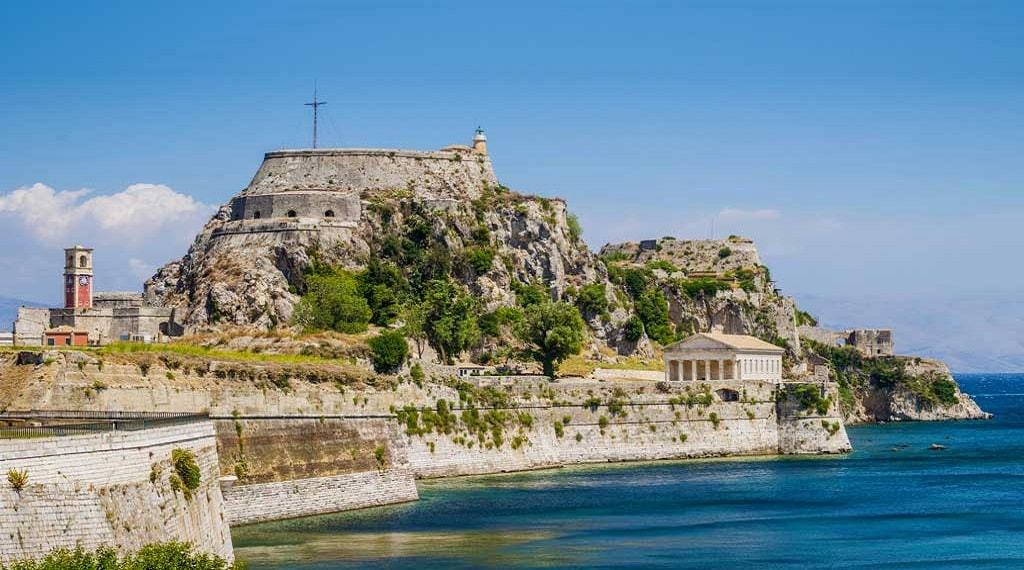 У 1931 році Японія спровокувала війну з Китаєм. Офіцерам японського гарнізону, що стояв біля станції Мункенд, таємно наказали підірвати залізничне полотно. Токіо звинуватив у підриві китайську сторону. Захоплення Маньчжурії (1931 – 1933) було однією з головних невдач Ліги. Драммонд навіть через це пішов у відставку.
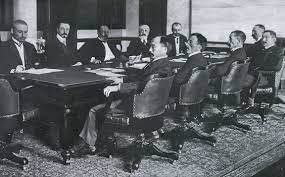 В лютому 1933 р. Генеральна Асамблея Ліги Націй затвердила доповідь (Японія голосувала проти), осудивши Японію, але без жодних санкцій, і закликала «продовжувати переговори». Ліга Націй виявила своє цілковите безсилля. Японська делегація лицемірно заявила, що «зусилля Японії щодо співробітництва з Лігою Націй досягли своєї межі» і що Японія не може залишатися членом організації. 
28 березня 1933 р. Японія вийшла з Ліги.
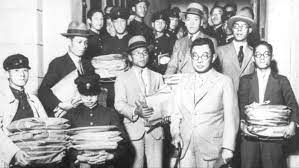 Криза діяльності Ліги Націй особливо яскраво проявилася після провалу міжнародної конференції по роззброєнню, коли Німеччина та Японія в 1933 р. вийшли з її складу. 
СРСР використовував Л.Н. не стільки для реального вирішення міжнародних конфліктів, а як трибуну для політичної пропаганди.
Істотний недолік Статуту Ліги Націй полягав у тому, що війна як метод розв'язання спірних питань не заборонялася 
Істотним недоліком Статуту було й те, що обов'язкову силу мали лише рішення Асамблеї й Ради з адміністративних питань, що стосувалися самої Ліги. 
 Безпомічність Л.Н. проявилась при обговоренні скарг на японську агресію проти Китаю, розпочату в 1931 р., італійську проти Ефіопії (1935– 36), радянську проти Фінляндії (1939–40). 
Ліга Націй не зуміла прийняти жодного ефективного рішення проти агресорів. Виключення СРСР з організації в грудні 1939 р. було кроком відчаю, а не реальною допомогою жертві агресії.
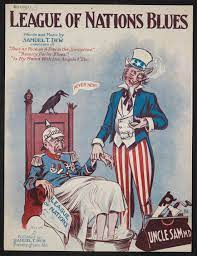 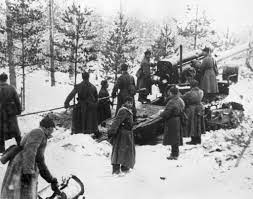 У 1939 році радянська артилерія обстріляла свої позиції на кордоні з Фінляндією, що послужило приводом до вторгнення в цю країну. Коли з Женеви зажадали пояснень від Москви, міністр закордонних справ В'ячеслав Молотов заявив: уряд Фінляндії не має впливу у своїй країні, а СРСР співпрацює з Фінською народною республікою. Молотов не зазнчив, що "республіка" з'явилася на радянській території. Тим не менш, саме на її захист у Фінляндії вирушило півмільйонне угруповання радянських військ. Скинуті на Гельсінкі бомби дипломат назвав хлібними кошиками - гуманітарною допомогою голодним фінським робочим. Єдине, що змогла зробити в цій ситуації Ліга,- виключити Союз зі своїх лав. Москва тільки цього й чекала і перестала озиратися на женевських миротворців.
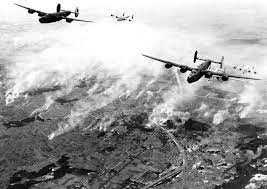 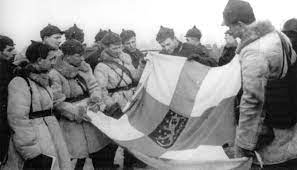 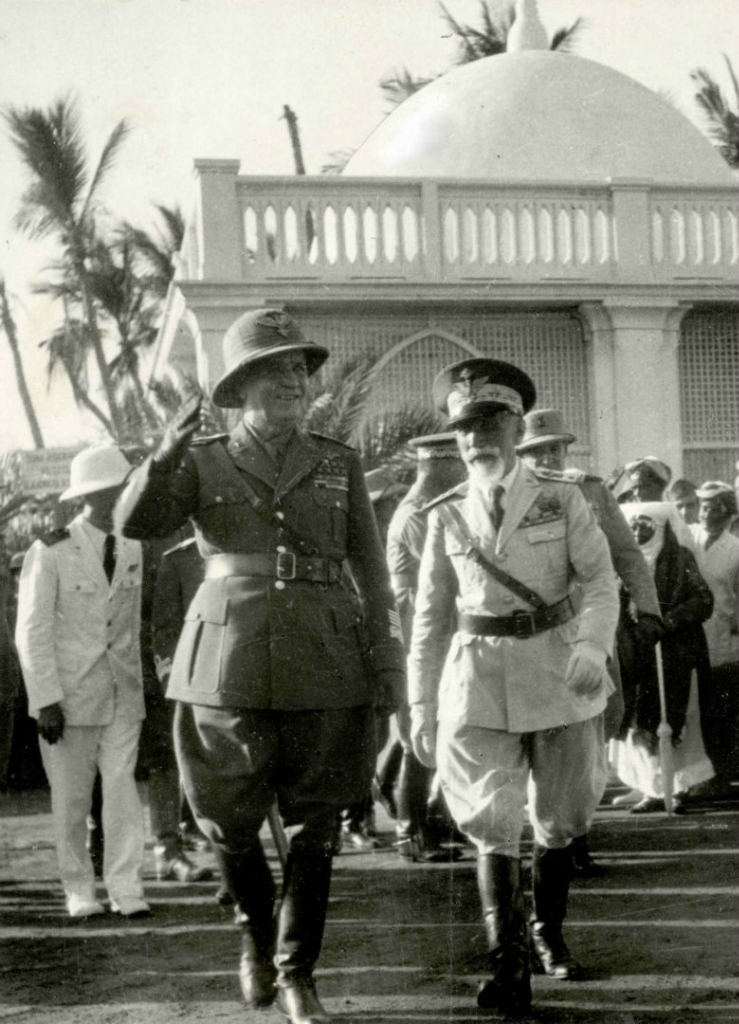 Головний об’єкт фашистських анексіоністських прагнень Б.Мусоліні - Ефіопія (на той момент одна з двох, поряд з Ліберією, незалежних держав Африки, член Ліги Націй)
У грудні 1934 р. на кордоні з Італійьким Сомалі відбувся перший збройний інцидент. Ефіопія звернулась із скаргою на Італію в Лігу Націй, але її розгляд потонув у бюрократичних процедурах: лише у вересні 1935 р. на засіданні Ради Ліги був утворений комітет, якому було доручено підготувати свій висновок. 
3 жовтня 1935 р. 100-тисячна італійська армія вторглась в Ефіопію.
 У листопаді 1937 р. Італія приєдналася до Антикомінтернівського пакту, а в грудні 1937 р. вийшла з Ліги.
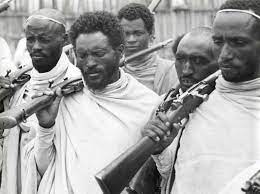 29 – 30 вересня 1938 р. в Мюнхені відбулась міжнародна конференція - Німеччина, Італія, Великобританія і Франція (Гітлер, Мусоліні, Чемберлен і Даладьє) уклали угоду чотирьох держав про передачу Німеччині Судетської області. 
Мюнхенська угода являла собою грубий і відкритий диктат щодо Чехословаччини. Порушувались основні міжнародні договори: Версальськиий мирний договір, а також Статут Ліги Націй і пакт Бріана-Келлога.
 Як і при аншлюсі Австрії (12-13.03.1938), Лондон і Париж повністю відсторонили Лігу Націй від врегулювання Чехословацької кризи. 


Версальсько-Вашингтонська система зруйнована
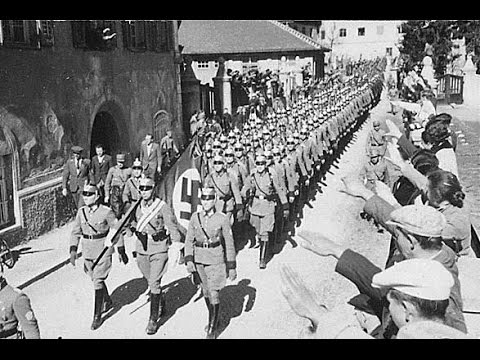 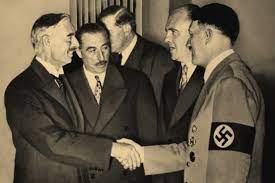 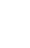 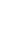 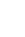 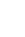 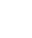 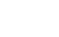 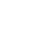 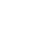 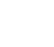 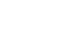 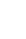 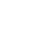 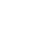 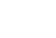 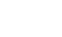 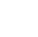 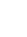 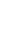 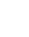 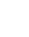 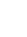 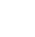 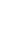 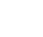 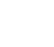 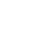 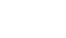 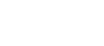 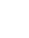 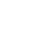 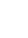 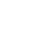 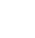 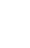 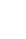 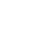 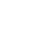 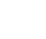 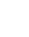 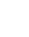 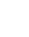 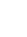 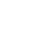 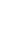 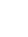 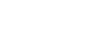 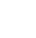 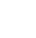 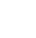 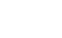 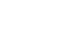 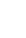 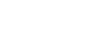 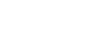 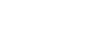 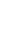 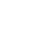 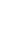 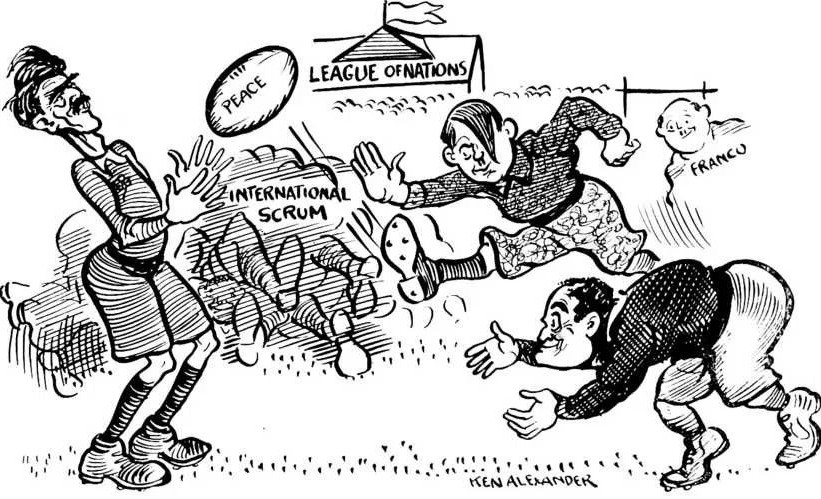 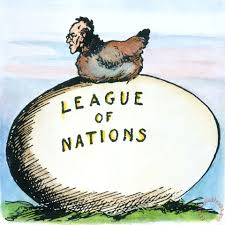 У1940‑му Німеччина окупувала Францію, Ліга Націй припинила роботу. Напередодні Другої світової війни Ліга Націй фактично зійшла з міжнародної політичної арени
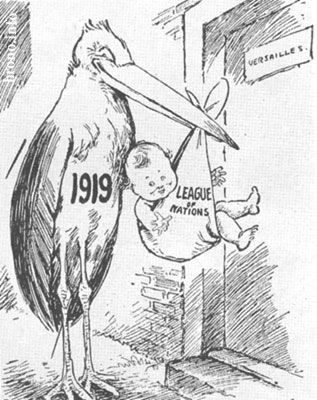 У квітні 1946 , вже по завершенні війни, на 21-й сесії Генеральної асамблеї Ліги Націй ця організація самоліквідувалася, все її майно було передано Організації Об'єднаних Націй 


У. Черчилль: "Ця ідея (Ліга Націй) здавалася занадто гарною, щоб її можна було здійснити".